Go Figure!
Figurative Language & Literary Devices
Mrs. Kheyfets
7th grade English
What is figurative language?
Whenever you describe something by comparing it with something else, you are using figurative language.
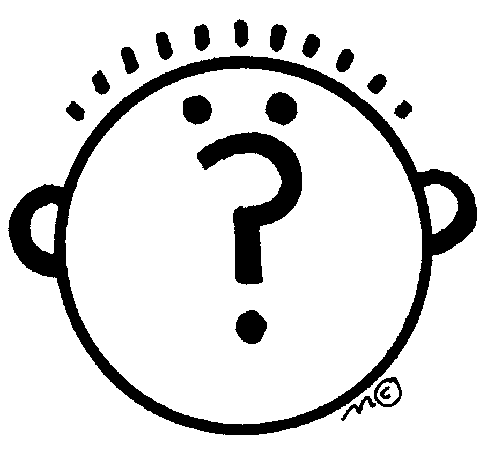 Recognizing Figurative Language
Figurative language is not to be taken literal. 

Figurative language is a writers tool
It helps the reader to visualize (see) what the writer is thinking
It puts a picture in the readers mind
Types of Figurative Language
Simile
Metaphor
Idioms
Alliteration
Personification
Onomatopoeia
Hyperbole
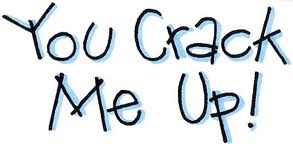 Simile
A simile is used to compare two things 
It uses the words “like,” “as,” or “resembles” to make comparisons.
Example: The muscles on his brawny arms are strong as iron bands.
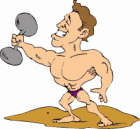 Metaphor
A metaphor is used to compare two things
Comparison is made without using like or as

Example: The road was a ribbon wrapped through the desert.
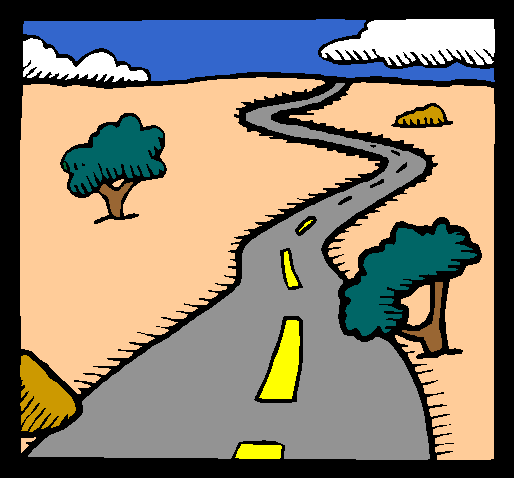 Idioms
An idiom or idiomatic expression refers to an expression in one language that cannot be matched or directly translated word-for-word in another language.
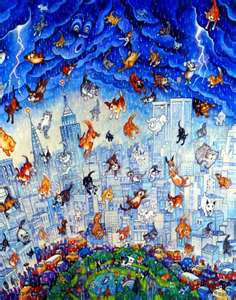 Example: It’s raining cats and dogs outside!
Alliteration
Repeated consonant sounds occurring at the beginning of words or within words. 
Example: She was wide-eyed and wondering while she waited for Walter to waken.
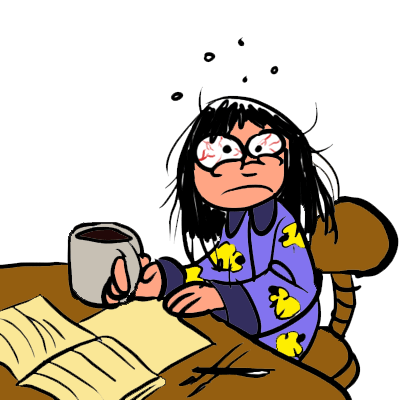 Personification
A figure of speech which gives the qualities of a person to an animal, an object, or an idea. 
 
Example: “The wind yells while blowing." 
The wind cannot yell. Only a living thing can yell.
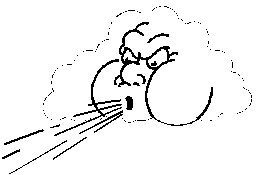 Onomatopoeia
The use of words that mimic sounds. 
 
Example: The firecracker made a loud ka-boom!
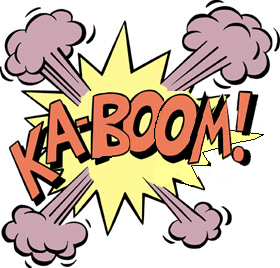 Hyperbole
An exaggerated statement used to heighten effect. It is not used to mislead the reader, but to emphasize a point. 

Example: She’s said so a million times.
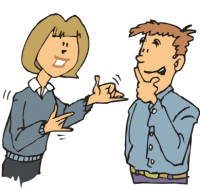 Assignment
With a partner, you are going to make a list of idioms, metaphors, similes
List at least 5 examples of each
Figurative Language